Cap équipier polyvalent du commerce
Vidéo Le Groupe Casino – 2019
EPC
[Speaker Notes: Polyactif = pluriactif: qui exercice plusieurs activités dans une seule ou plusieurs entreprises (notion de polyvalence)]
Contexte/Constats
Succède aux 6 CAP Commerciaux (plus ancien datait de 2000): EVS A, B, C, D; ECMS; Vendeur- magasinier en pièces de rechange et équipements automobiles;
Evolutions du commerce et de la distribution: omnicanalité & digitalisation, nouveaux services, parcours d’achat modifié, nouvelles préoccupations et tendances de consommation: une demande en perpétuelle mutation…
     Impact sur l’organisation des UC, leur agencement et leur rôle et sur les missions des personnels donc sur l’évolution des compétences attendues.
Néanmoins: le point de vente physique a encore de l’avenir, reste un lieu de rencontre, de vie - pas de digitalisation à 100% ;
Règlementation renforcée en matière d’hygiène, de sécurité, de manutention des produits et de la tenue professionnelle ; 
Nécessité de préserver la santé et sécurité au travail ;
Taux d’emploi faible : améliorer l’insertion professionnelle ;
Public accueilli en CAP plus hétérogène, fragile, en situation de handicap, à besoins éducatifs spécifiques, affecté par défaut le plus souvent…
[Speaker Notes: Faire le lien vers Pôle Emploi Occitanie de 01/2019
Lien vers Enquête d l’Observatoire de la Prospective Commerciale sur l’impact de l’IA sur les compétences d’ici à 2023.
https://www.nouvelleviepro.fr/actualite/910/emploi-l-impact-de-lintelligence-artificielle-sur-le-commerce]
Les attentes systématiques et communes des professionnels
Une évolution des attentes des représentants de la profession en matière de compétences techniques et comportementales (transversales) : 
Accueil
Relation client
Accompagnement du client
Polyvalence
Adaptabilité
Travail en équipe/collaboration/solidarité
Rigueur et réactivité 
Autonomie 
Sens de l’organisation et de la communication
Curiosité 
Politesse et tenue vestimentaire/posture adaptées
Compétences digitales et numériques
Evolutions attendues du détenteur du CAP EPC
1
2
3
Une écriture en blocs de compétences
Moins de compétences mais une nécessité de travailler davantage ces compétences (avec différents degrés de complexité) et insister sur les compétences numériques et transversales.
    Formation/progression sur les 2 ans: vision spiralaire des apprentissages.
Les savoirs économiques & juridiques et les savoirs liés à l’hygiène, à la sécurité, aux risques psychosociaux et à la santé et sécurité au travail (SST) sont intégrés dans les compétences professionnelles. 
    Ils contribuent donc à la construction des compétences professionnelles. 
APPROCHE HORIZONTALE des 3 blocs de compétences : situations d’apprentissages qui mobilisent des compétences des 3 blocs.

Objectif: donner du sens aux apprentissages et aux compétences
Logique de construction des 3 blocs de compétences du CAP EPC
Bijection des activités vers les blocs de compétences puis vers la certification.
[Speaker Notes: bijection
nom féminin
MATHÉMATIQUES
Application qui établit entre deux ensembles une relation telle que tout élément de l'un soit l'image d'un seul élément de l'autre.]
Points importants de chaque bloc & « nouveautés liées aux évolutions »
Recommandations dans la construction des séquences/scénarios pédagogiques :  Contextes différents + secteurs d’activités différents + différents formats de points de vente + insérer savoirs économiques-juridiques, les compétences transversales et la SST (cf. GAP: http://www.cerpeg.fr/cerpeg/index.php/filieres-tertiaire/filiere-commerciale2/cap-epc)
[Speaker Notes: Cf. le GAP]
La vision spiralaire des apprentissages
C’est une logique de progressivité dans la difficulté et la complexité des situations.
 Situations professionnelles courantes, complexes puis critiques. 
→ des compétences travaillées plusieurs fois au cours du cycle de formation dans des situations d’apprentissage complexifiées.
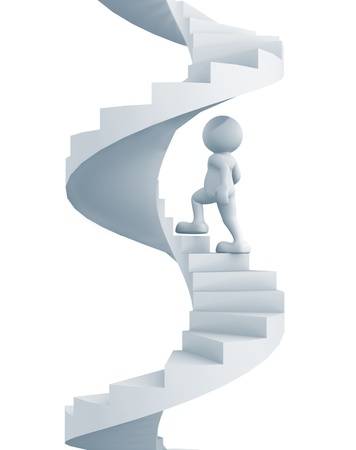 En deuxième année, l’apprenant s’appuie sur les acquis de la première année pour développer ses compétences en situation plus complexe puis les réinvestit pour performer en situation complexe/critique.
En première année, l’apprenant acquiert des compétences dans une situation courante et commence à réinvestir ses compétences en situation plus complexe.
[Speaker Notes: Spiralaire: Apprendre est un processus continu qui suppose une reprise constante de ce qui est déjà acquis et une complexification progressive. 3 niveaux de difficultés. 
Attention: ne pas oublier le CAP en 1 an ou 3 ans:
CAP 1 an: situations courantes, complexes et critiques la même année (obligation)
CAP 3 ans: 1ère année compétences dans une situation courante, 2ème année situations plus complexes et en 3ème année réinvestir en situation complexes/critiques.]
Le processus d’acquisition et de développement des compétences
Des activités en situation > Une pensée sur l’action (réflexif) > Transposable dans d’autres situations.

Des compétences techniques fondamentales, au cœur du métier.

Un degré et niveau d’autonomie et de responsabilité qui vont donc être variables.
[Speaker Notes: A adapter en fonction du profil des apprenants (1 an, 2 ans ou 3 ans).]
Modalités de certification
Épreuves
[Speaker Notes: Grilles d’évaluation nationale avec descripteurs à venir]
Exemple de documents supports pour l’évaluation formative et certificative
+ Un outil de suivi des compétences
PFMP
Durée: 14 semaines
Cadre juridique: 1 semaine de préparation ou 4,5 jours 
Recommandation: 1ère PFMP en janvier
Préparation des PFMP est primordiale
Suivi réalisé par toute l’équipe pédagogique 
Lieux qui permettent au cours de la formation le développement des compétences du référentiel (marché plein vent et drive autorisés)
Chaque PFMP doit proposer une ou plusieurs situations formatives : situation qui comporte un « défi », pour faire des choix
Exploiter chaque retour de PFMP (le fond); faire des confrontations pour permettre à l ’apprenant de raisonner avec pertinence et d’analyser ce qu’il a fait: Analyse réflexive (+ rétroaction)
[Speaker Notes: Synthèse intervention Mme ULMANN (CNAM)
Faire le lien entre travail et formation donc faire converger le lycée professionnel et l’entreprise mais cela s’avère complexe.
L’enseignant doit se laisse enseigner 
Situations professionnelles se composent du réel (spécificités) et des savoirs donc une grande adaptabilité
Potentiel d’une situation formative? S’agit d’une situation sur laquelle nous devons raisonner avec pertience
Un nécessaire ajustement du contexte de travail avec les savoirs
Un professionnel compétent FAIT DES CHOIX
Il doit être capable d’appliquer, de transformer, de modifier, de différencier la règle
Au retour des PFMP, l’apprenant doit être capable d’argumenter le pourquoi du comment
Savoir des apprenants – situations de travail – les appliquer
Dispositif à mettre en place: l’alternance c’est-à-dire les PFMP pour faire le lien, faire réfléchir, pour que l’apprenant ajuste et possède un point de vue argumenté
Situations pluridisciplinaires (plusieurs domaines)
4 grands types de savoirs: disciplinaires, normatifs (règles, procédures), culturels (histoire de chacun) et d’action (s’adapter aux élèves, aux secteurs, aux pt de vente…) qui contribuent à l’activité professionnelle (d’où l’apparition de tensions).
Conclusion: il y a la pédagogie individuelle, en groupe ou collective loin du travail avec les articles… et proche du travaill (contextes professionnels, visites d’entreprises, rencontres de professionnels, PFMP).]
Conséquences du nouveau CAP EPC
Intégration et appropriation des outils digitaux par les enseignants et les apprenants ;
Installation d’espaces modulables ;
Travail en équipe disciplinaire et interdisciplinaire 
(co-intervention, chef d’œuvre) ;
Anticipation des progressions par activités (gestion de projets, scénarios) ;
INDIVIDUALISATION DES PARCOURS = Parcours individualisé de formation et d’évaluation des élèves ;
Construire en équipe pédagogique un livret de suivi et d’évaluation des compétences en impliquant les tuteurs et les apprenants = co-construction et co-fixation des objectifs ;
Conséquences (suite)
Travailler autrement dans la répartition des services ;
Travailler différemment pour contribuer à la construction des compétences techniques et transversales pour accompagner autrement les apprenants : 
EXEMPLES : 
Enseignement modulaire et numérique éducatif (validation grâce au Pix),
Pédagogie coopérative,
Pédagogie de projet (+ chef d’œuvre),
Usages du numérique professionnel en CAP (+ co-intervention),
Les laboratoires pédagogiques de vente,
Les espaces intermédiaires de formation: la classe transplantée, les TP transplantés, l’épicerie ou la boutique pédagogique …
Donner le choix aux élèves pour les impliquer et les responsabiliser ;
Pas de spécialisation des enseignants et du titulaire du CAP mais un ensemble, une polyvalence qui correspondent à la vie professionnelle.
[Speaker Notes: Montrer capsule vidéo du collègue de Toulouse?
Inclure carte mentale sur la pédagogie coopérative en rajoutant des informations pour une meilleure compréhension des enseignants.]
Accompagnement prévu pour la mise en œuvre
Un Guide d’Accompagnement Pédagogique (GAP) pour accompagner les enseignants dans la mise en œuvre du CAP EPC et de la transformation de la voie professionnelle ;
Des ressources mises en ligne sur le site du CERPEG: http://www.cerpeg.fr/cerpeg/index.php/filieres-tertiaire/filiere-commerciale2/cap-epc  ;
La création d’un espace Tribu pour pouvoir échanger ;
2 jours de formation dans l’académie pour les enseignants intervenant en CAP ;
Accompagner les enseignants dans la construction des compétences liées à la santé et sécurité au travail, numériques et dans  l’accueil d’un public à besoins éducatifs spécifiques (cf. boîte à outils).
Boîte à outils
Vademecum CAP 1, 2, 3 ans (individualiser le parcours de l’apprenant)
Vademecum sur les PIAL (pôle inclusif d’accompagnement localisé) 
Livret de suivi en PFMP (livret élève et livret professeur) (à réaliser)
Livret de suivi des compétences (à réaliser) (ENT, Pronote, Sacoche, PortFolio numérique ou porte-vues, Cpro …)
Formation possible au PRAP: 12h (2 jours)
SST: Sites internet utiles: INRS, AMELI, CARSAT Aquitaine, SSTRN
Site internet INRS: Concours vidéos + chaîne youtube + fiches, brochures, guides, ressources audiovisuelles 
(ex: http://www.inrs.fr/metiers/commerce-service/commerce-detail.html) 
Plateforme Cap école inclusive (Canopé) : outils: grille d’observation et d’analyse des besoins des élèves, carte interactive pour localiser une personne ressource (https://www.reseau-canope.fr/cap-ecole-inclusive)
[Speaker Notes: Nouveaux CAP:
Crémier-Fromager (07/2017)
Primeur (07/2017)
Mention complémentaire: vendeur spécialisé en alimentation (travaux de rénovation en 2021)]
Cap équipier polyvalent du commerce
Mise en œuvre dès septembre 2020 - Première session en 2022
EPC
[Speaker Notes: Pour appuyer le cadre bleu en bas à droite: 
Pour les CAP 1 an pour la session 2021: les candidats passeront les épreuves des anciens CAP.
Donc il se peut qu’un élève entre en CAP EPC en 2020, soit validé pour passer le CAP en 1 an en septembre/octobre. Il sera donc inscrit en classe de terminale CAP ECMS, EVS ou magasinier…]